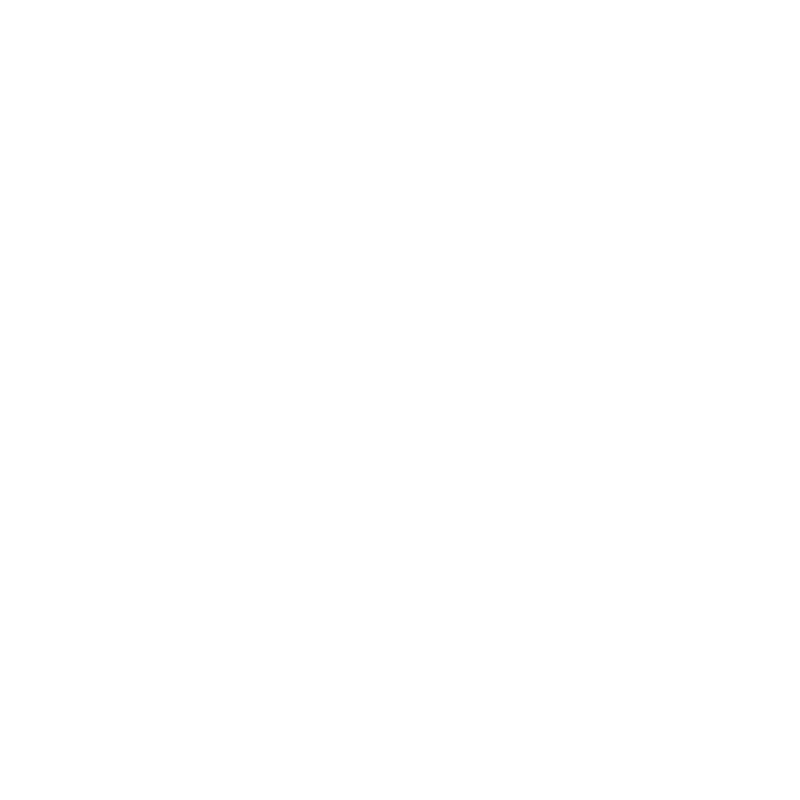 Assemblée Générale
13 juin 2013
Rappel sur nos objectifs 2012 -2013
[Speaker Notes: Pour le lien association/étudiants : rapprochement très significatifs entre les étudiants et ENSAE Alumni en 2011 : les étudiants nous aident dans l’organisation d’événements, ils relaient nos messages et communications. Il utilisent le site ensae.org pour organiser leurs événements (gestion des paiements en ligne notamment + communications)]
I – Santé financière 
et stratégie de financement
I.1 – Evolution du résultat
I.2 - Les cotisations et les dons
1000
900
800
700
Cotisations en volume
600
500
400
300
2000
2001
Cotisations en valeur
2002
2003
2004
2005
2006
2007
2008
2009
2010
2011
2012
Dons
Un effort à renouveler sans cesse
Cotisations en volume
[Speaker Notes: Cette année, hausse des cotisations (+6%) et des dons  (+25%.. Mais ca concerne une faible somme au final – 3 300 euros-, pas la peine d’insister dessus ;-))]
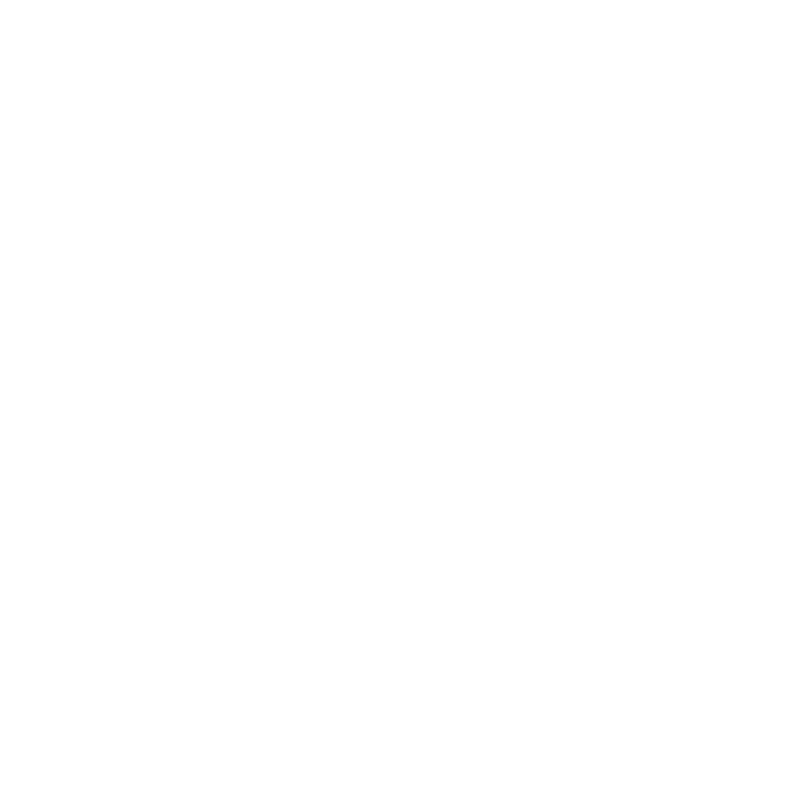 I.3 – La synergie GENES/ENSAE/ENSAE Alumni
Poursuite de la convention entre 
l’ENSAE (le GENES) et ENSAE Alumni
destinée à favoriser les liens entre :
Rayonnement 
de la marque
ENSAE
[Speaker Notes: Objet de la convention : Partenariat destiné à favoriser les liens entre les alumni de l’ENSAE, les élèves de l’ENSAE, le CEPE, l’école et les entreprises

Les partenaires entendent promouvoir entre eux une synergie par le biais d’actions communes  en termes de communication, de promotions d’offres de stages, de recrutement de jeunes diplômés, ainsi que sur le plan pédagogique]
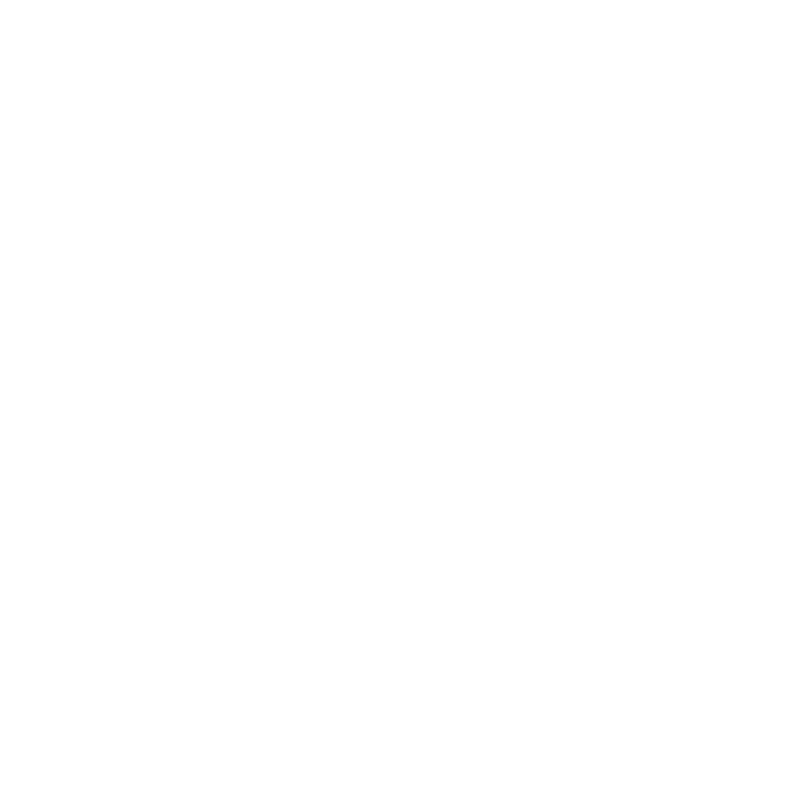 I.4 - Les partenariats avec les entreprises
ENSAE Alumni et l’ENSAE proposent aux entreprises 
des partenariats adaptés à leur stratégie de communication 
(recrutement et/ou communication)
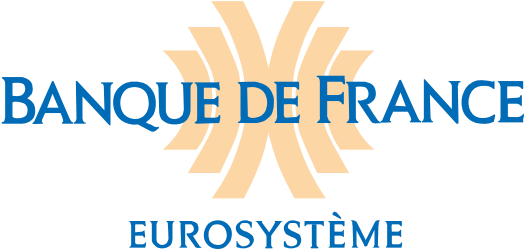 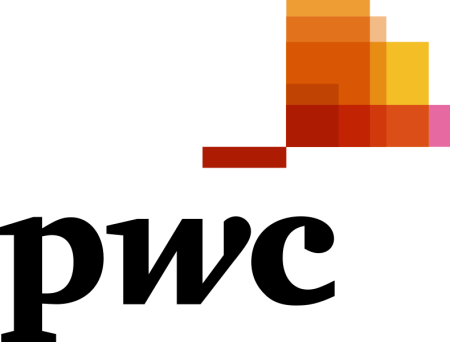 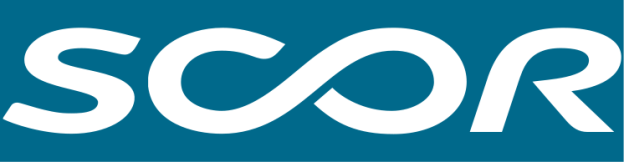 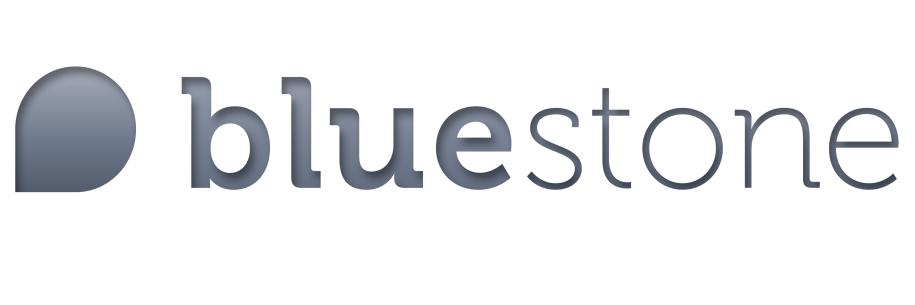 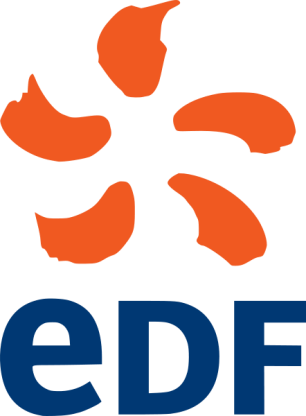 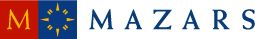 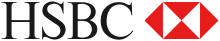 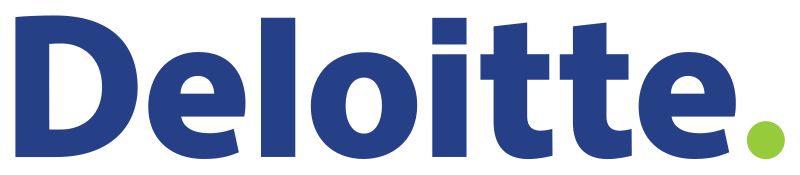 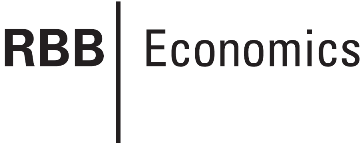 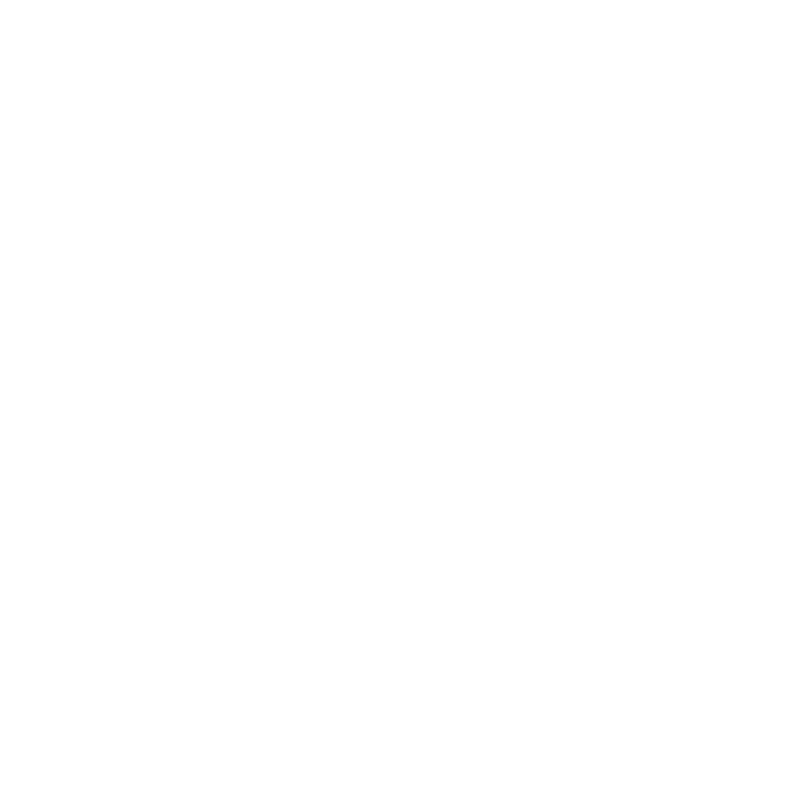 I.5 - La synergie GENES - ENSAE / ENSAE Alumni
Prise de participation d'ENSAE Alumni,
 sous forme d'apports en nature, 
dans la filiale Datastorm, 
structure de valorisation de la recherche, créée par le GENES.
[Speaker Notes: Objet de la convention : Partenariat destiné à favoriser les liens entre les alumni de l’ENSAE, les élèves de l’ENSAE, le CEPE, l’école et les entreprises

Les partenaires entendent promouvoir entre eux une synergie par le biais d’actions communes  en termes de communication, de promotions d’offres de stages, de recrutement de jeunes diplômés, ainsi que sur le plan pédagogique]
II – L'animation de la communauté des Alumni : diplômé(e)s et étudiant(e)s
II - Les relations Alumni et étudiants
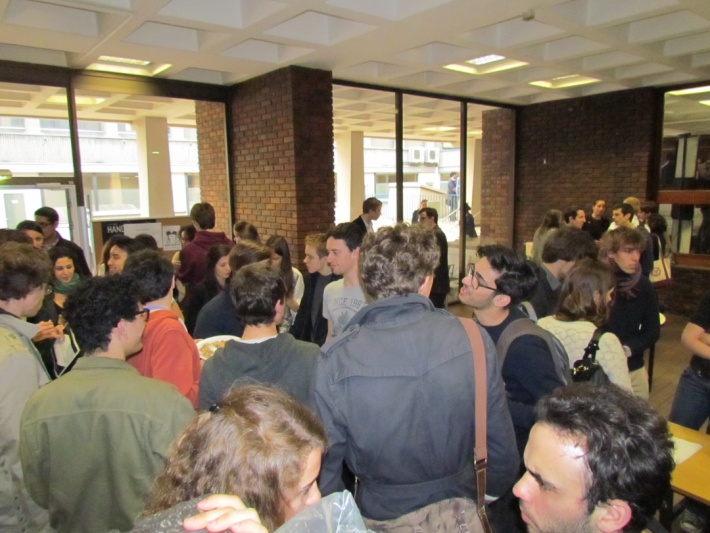 [Speaker Notes: 3ème édition des Happy Hours Métiers.
Développement futur envisagé : réorganiser la soirée par métier et non plus par filière et/ou organiser des soirées thématiques sur un secteur un ensemble de métiers]
II - Les relations Alumni et étudiants
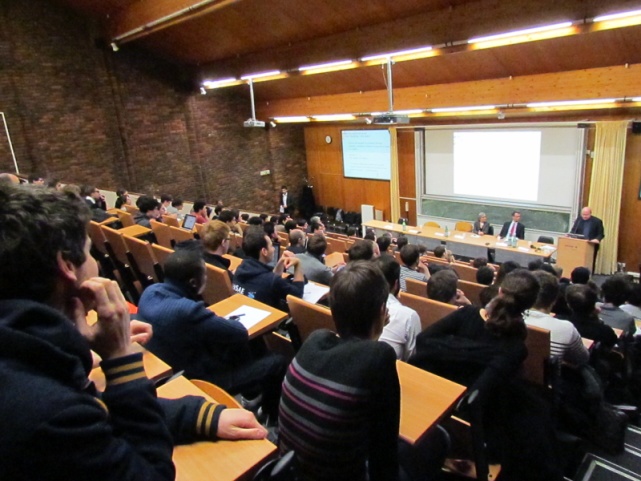 [Speaker Notes: 3ème édition des Happy Hours Métiers.
Développement futur envisagé : réorganiser la soirée par métier et non plus par filière et/ou organiser des soirées thématiques sur un secteur un ensemble de métiers]
II - Les relations Alumni et étudiants
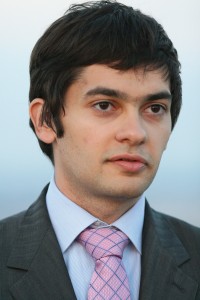 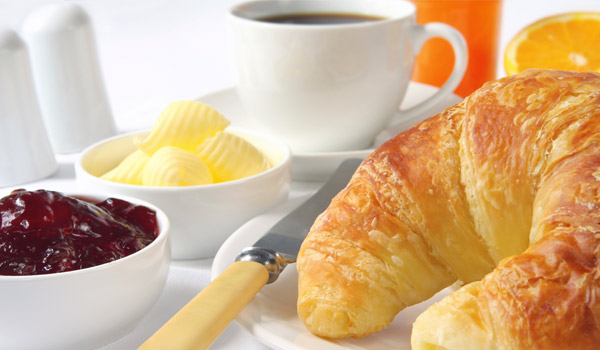 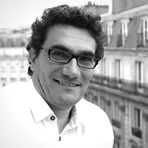 [Speaker Notes: 3ème édition des Happy Hours Métiers.
Développement futur envisagé : réorganiser la soirée par métier et non plus par filière et/ou organiser des soirées thématiques sur un secteur un ensemble de métiers]
II - Les relations Alumni et étudiants
Les petits-déjeuners Economie-Finance
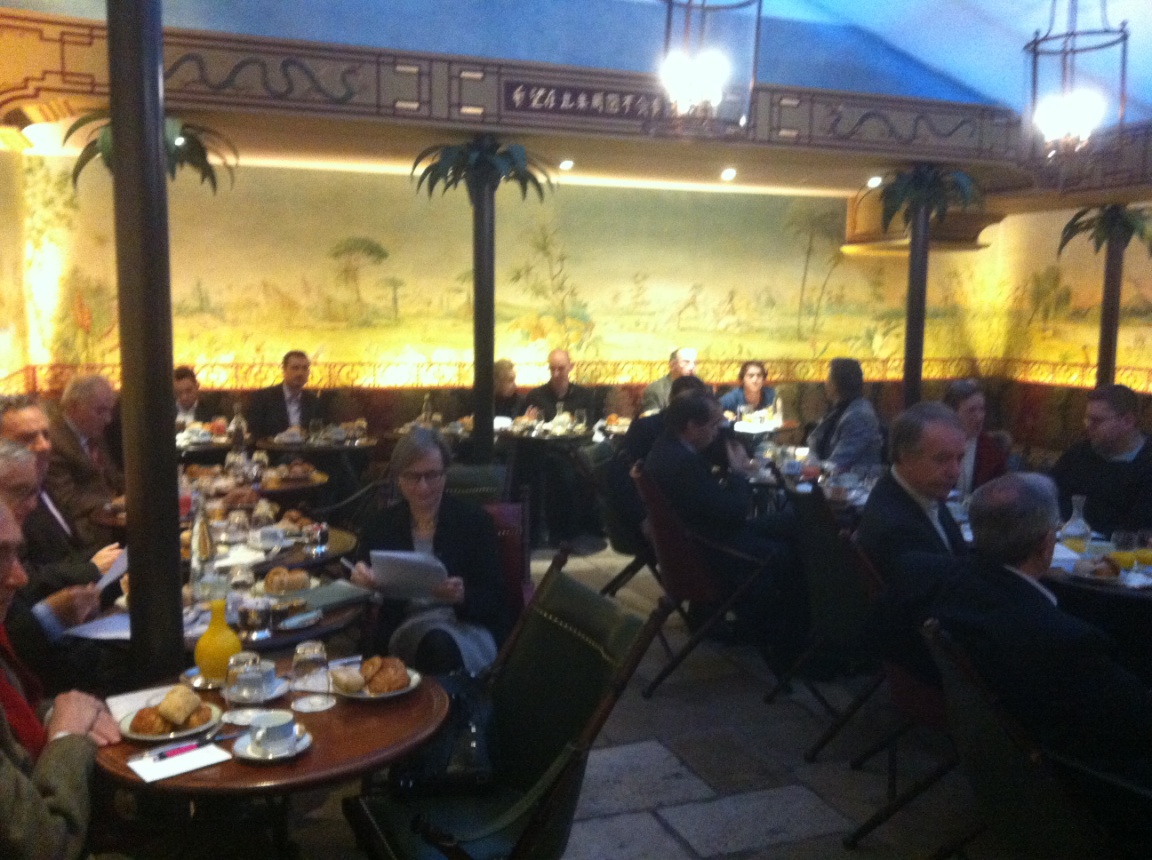 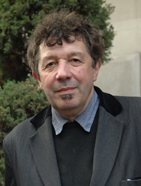 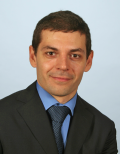 10 rendez-vous par an
[Speaker Notes: Parmi les derniers invités : 

- Jacques Friggit, membre du Conseil Général de l’Environnement et du Développement Durable
- Pierre-Antoine Dusoulier, président de Saxo Bank France
- Michel Crémieux, président d’Enel France
- Jean-Marc Daniel, économiste et chroniqueur
- Karine Berger, directrice des études économiques d’Euler Hermes SFAC
Antoine Brunet et Jean-Paul Guichard, auteurs de « La visée hégémonique de la Chine »
- Marc Fiorentino, chroniqueur radio, il anime également un site de conseil financier « allofinance.com ». 
- François de Closets, journaliste-producteur 
- François Bourguignon, directeur de l’École d’économie de Paris
- Pierre Giacometti, ancien directeur général d’Ipsos, fondateur du cabinet en stratégie et communication baptisée Giacometti Péron & Associés
- Roland Galouzeau de Villepin, Directeur général adjoint de La Française des Jeux
Nicole El Karoui, professeur à l'université Paris VI  (Pierre et Marie Curie) et responsable du département de mathématiques appliquées de l’Ecole polytechnique
- Pascal De Lima, chef-économiste du groupe Altran et enseignant à Sciences-Po Paris]
II - Les relations Alumni et étudiants
La remise des diplômes
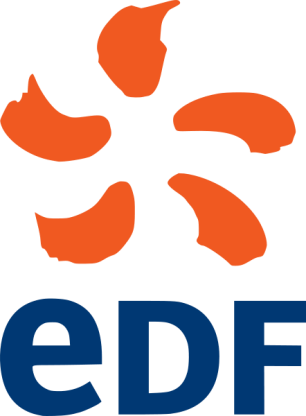 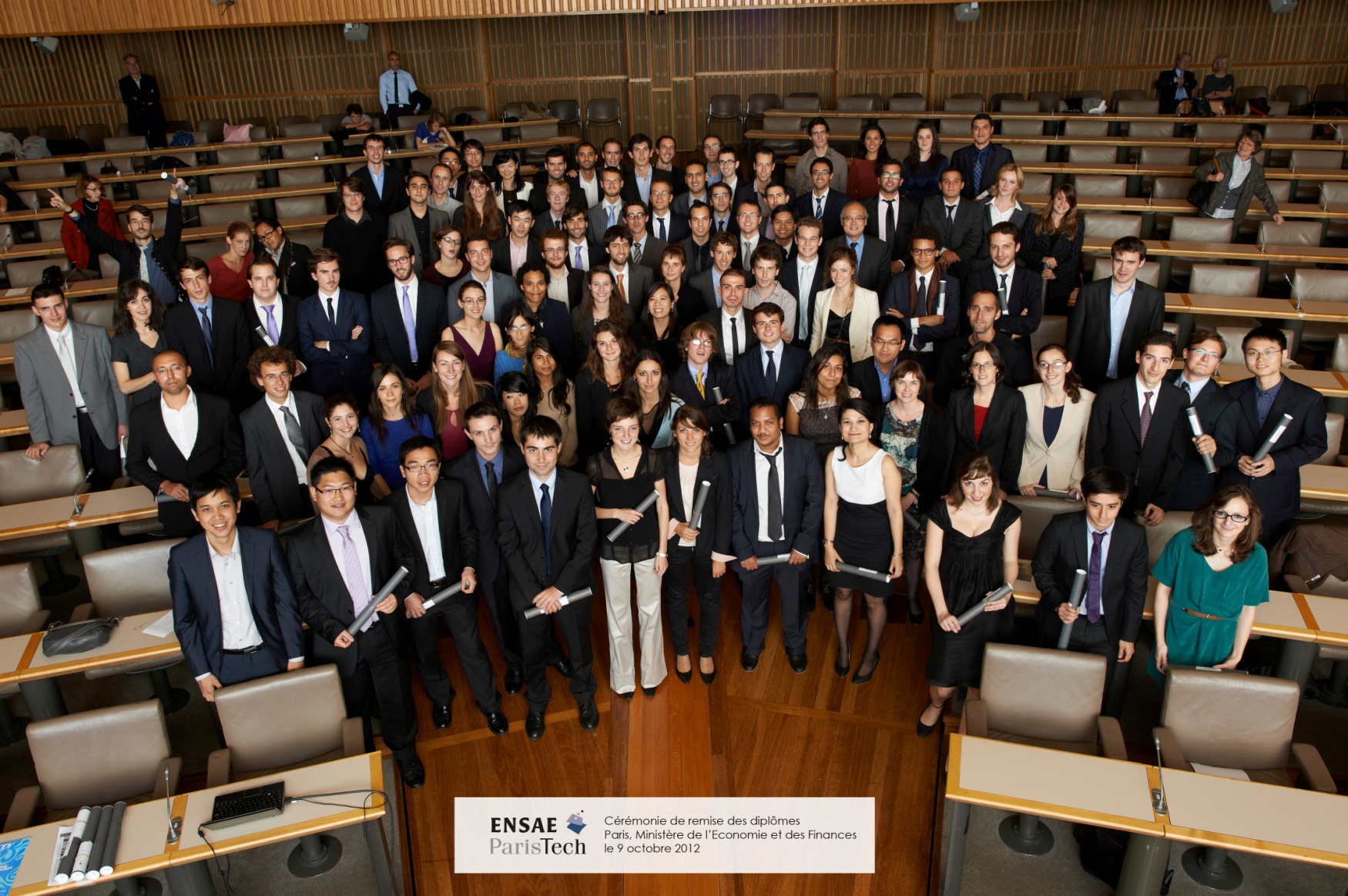 [Speaker Notes: Cette année, SCOR + Promotion Sarah Andrieu]
II - Les relations Alumni et étudiants
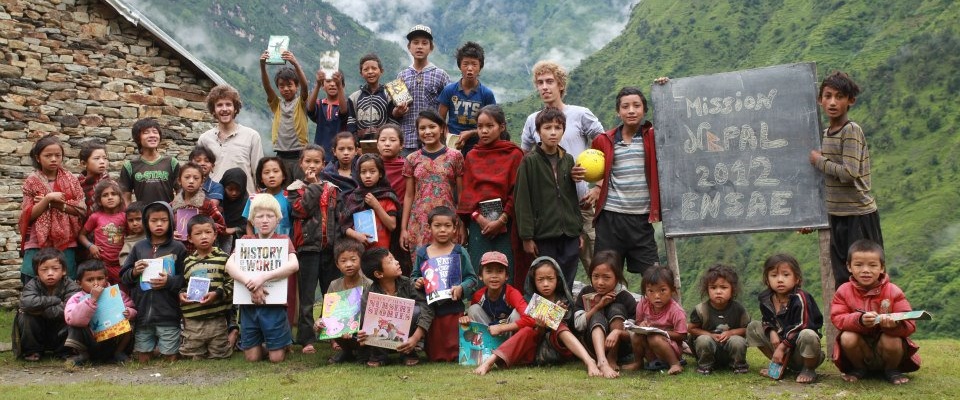 [Speaker Notes: Emmaüs : Chiaa Babya (1997) et René Eksl (1968) travaillent depuis mars 2008 pour auditer le système d’information des centres d’hébergement d’Emmaüs et proposer des solutions pour le rationnaliser et le pérenniser. 
 Les Restos du Cœur : Une enquête a été menée auprès des personnes accueillies afin de recueillir leur opinion concernant l’accueil et les services dont elles bénéficient. 
Solthis: Mise en place d’un outil de prédiction des besoins en médicaments pour les malades du Sida.]
III – Nos moyens d’action pour 
animer notre communauté
et 
faire rayonner la marque ENSAE
III - Nos moyens d’action
Le site
www.ensae.org
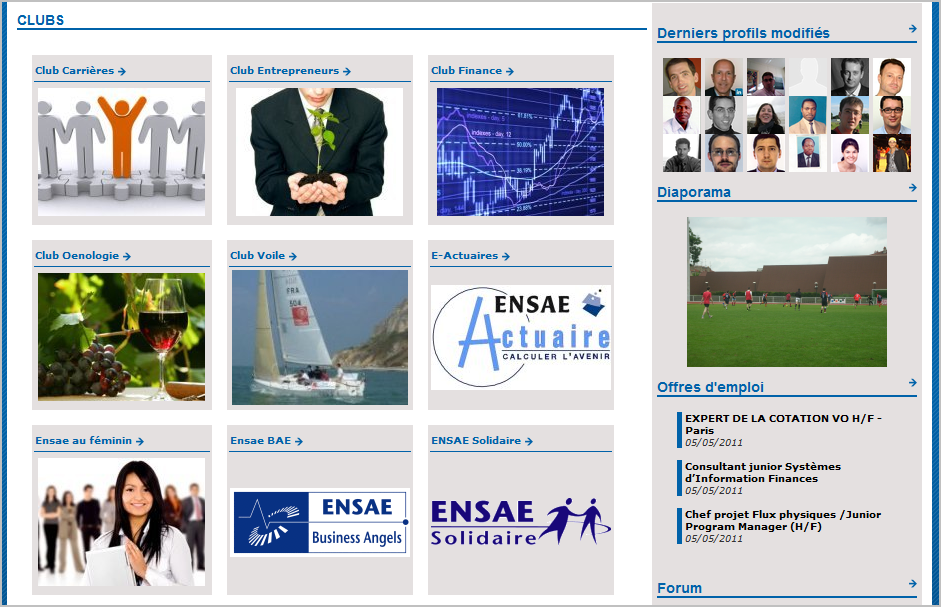 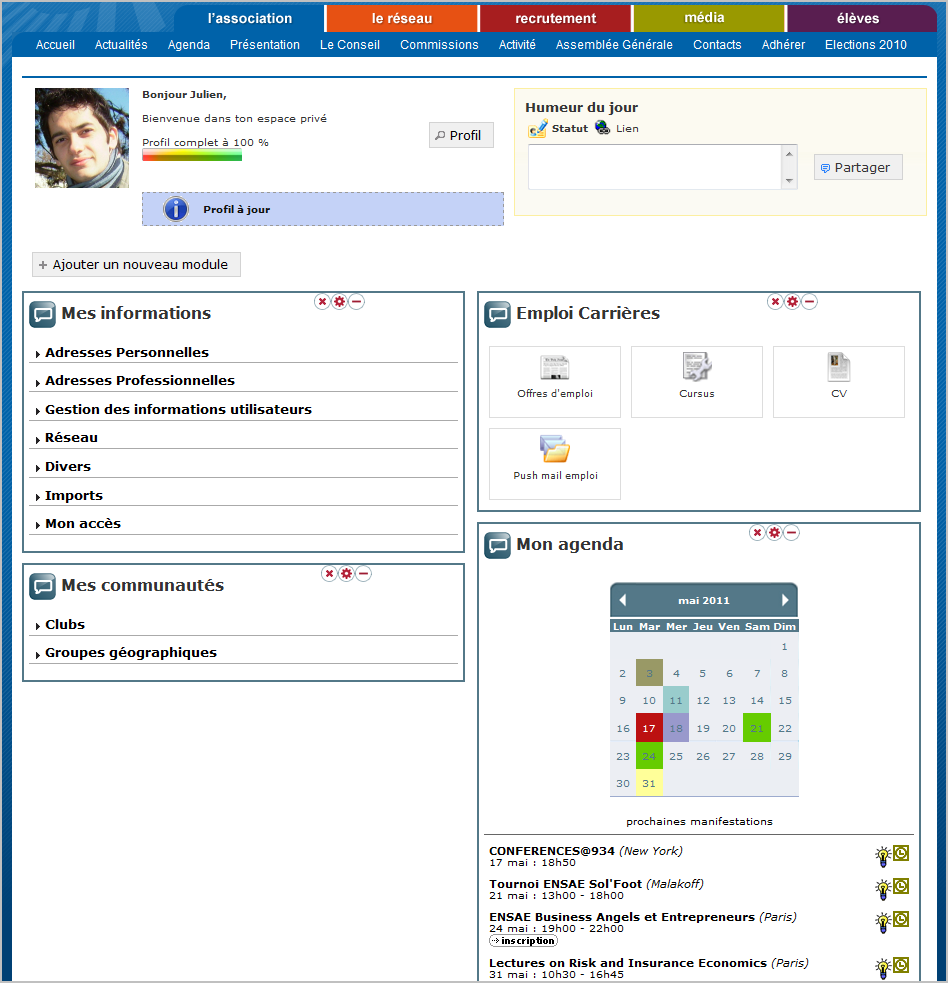 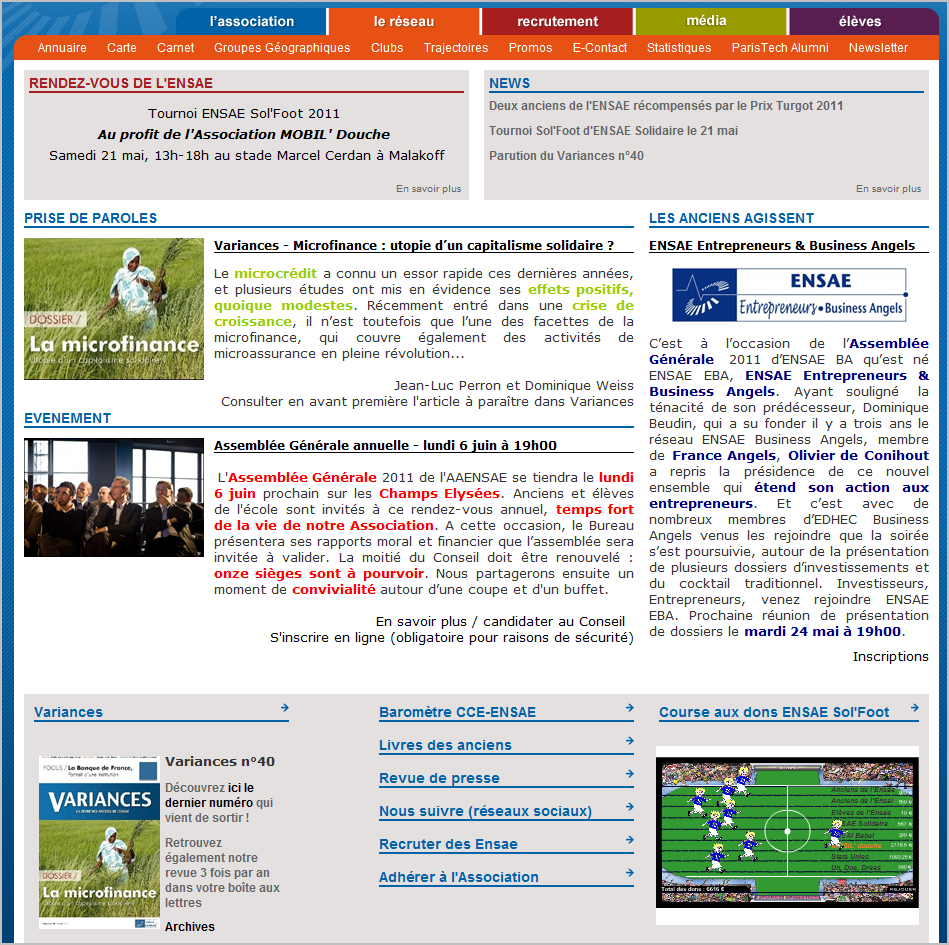 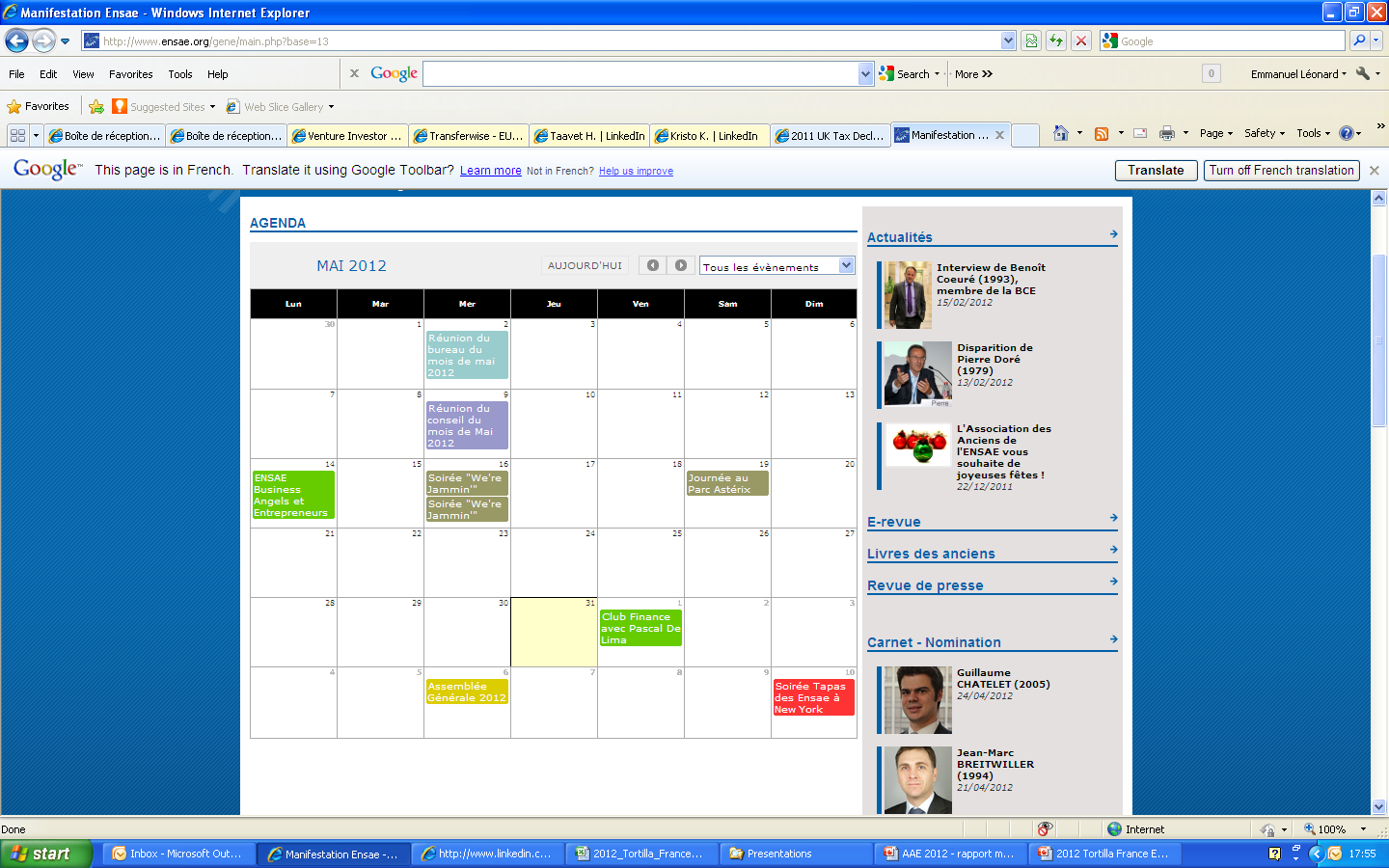 [Speaker Notes: Les grandes parties du site : 

Home page
Espace privé
Pages Clubs
Pages Groupes géographiques
Agenda avec gestion des inscriptions en ligne

Un site en perpétuelle évolution
Une synchronisation avec les réseaux sociaux (Facebook,  Twitter, Linkedin, Viadeo)
Désormais outil utilisé par les élèves et les associations-sœurs : Notre principal vecteur de notoriété]
III - Nos moyens d’action
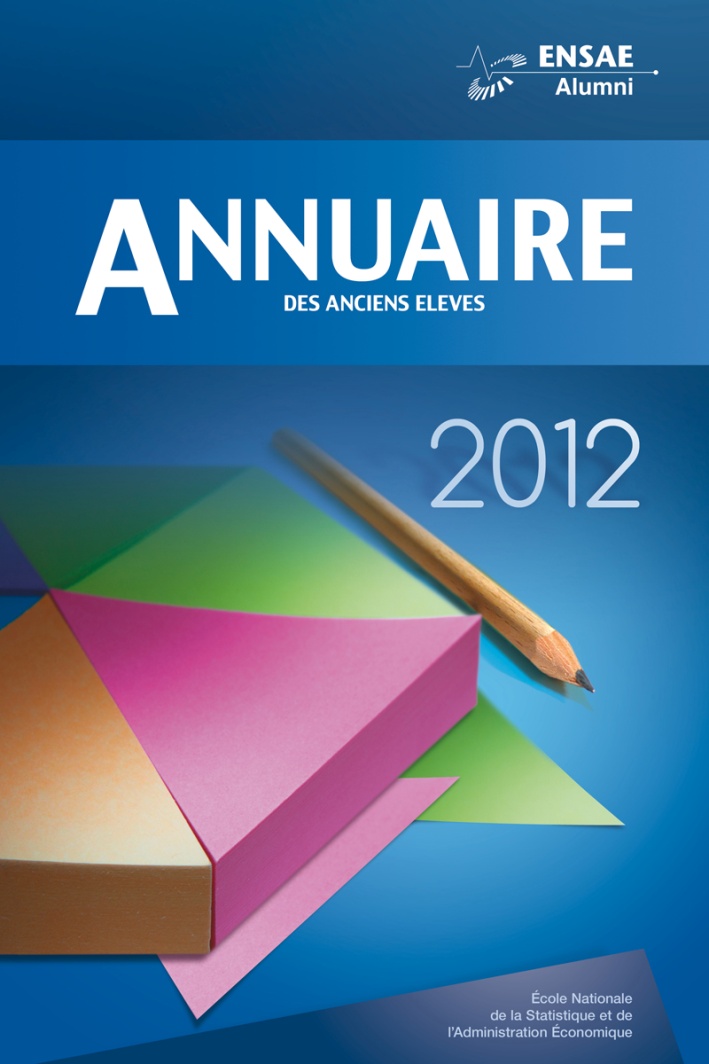 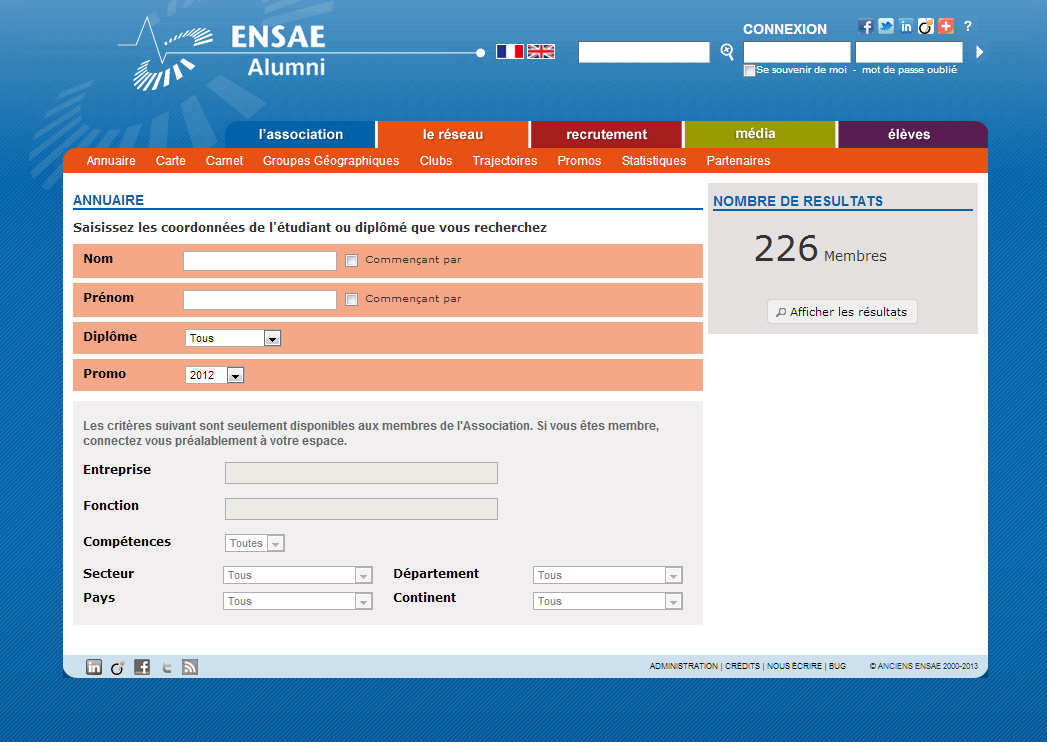 III - Nos moyens d’action
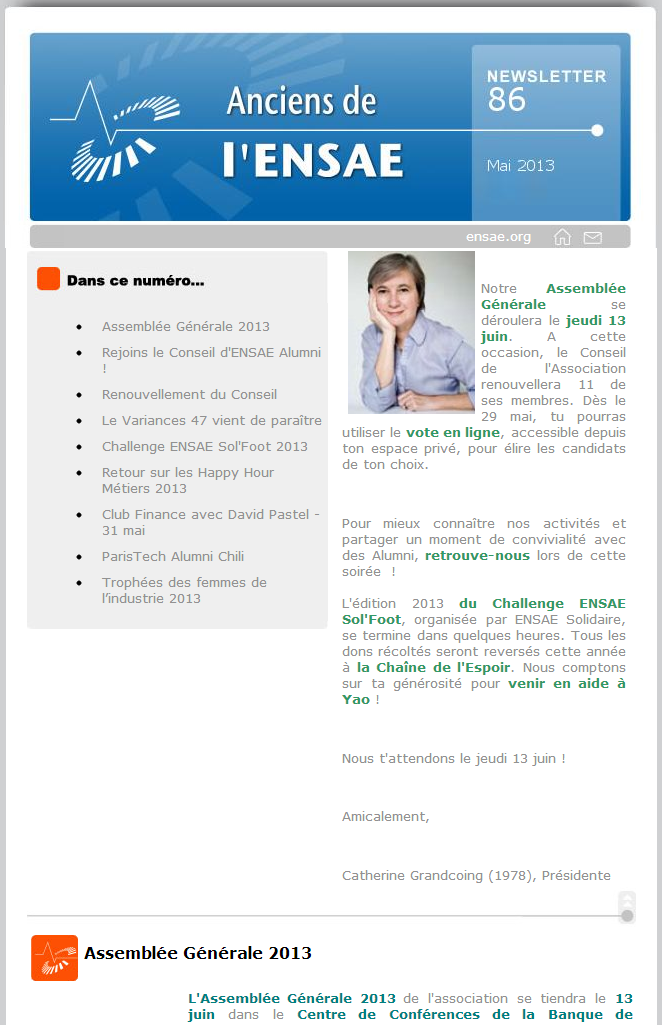 III - Nos moyens d’action
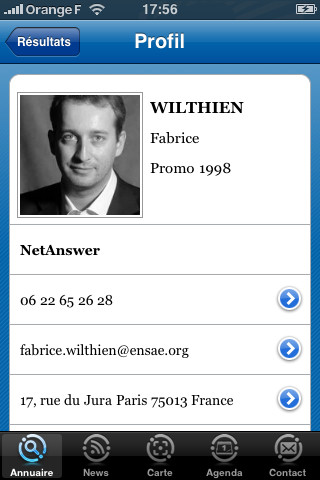 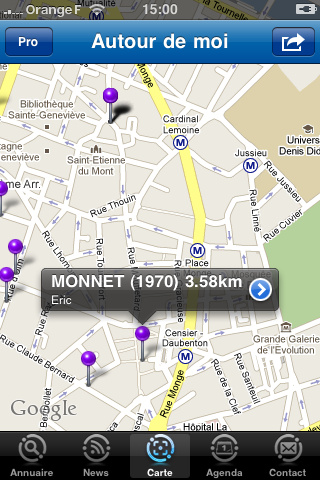 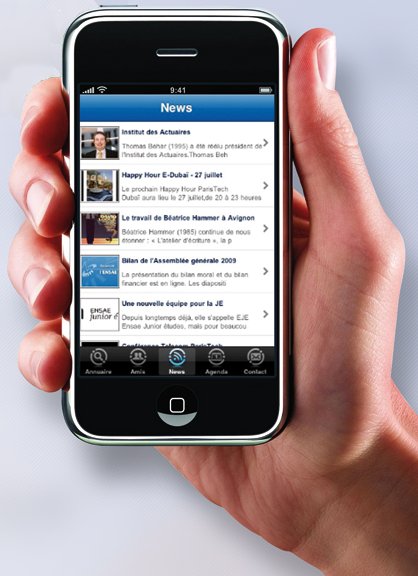 III - Nos moyens d’action
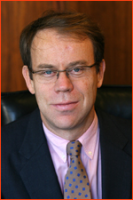 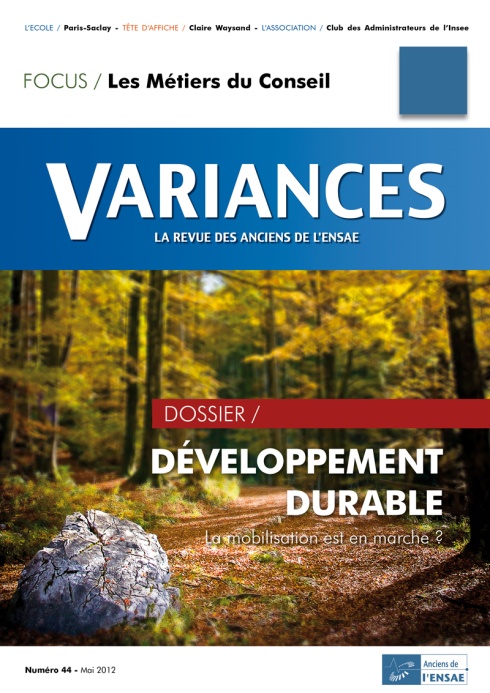 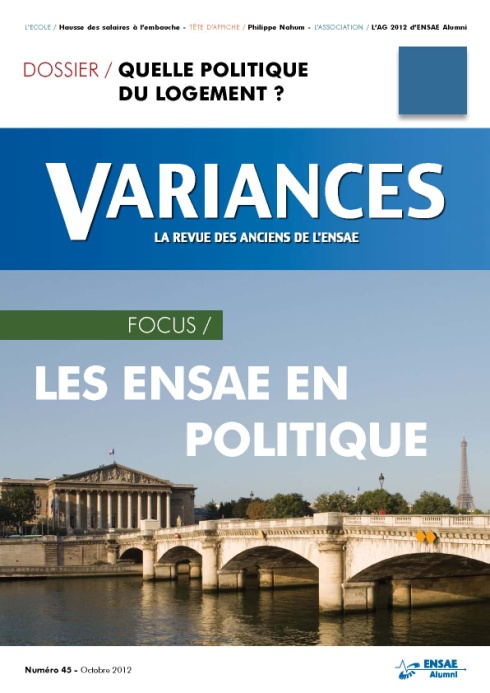 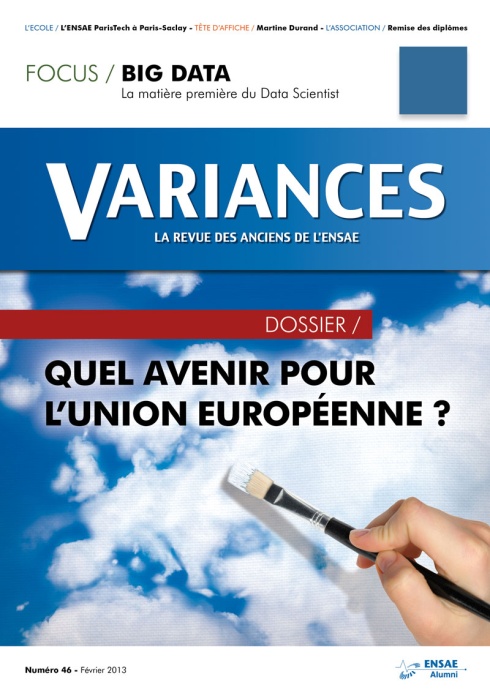 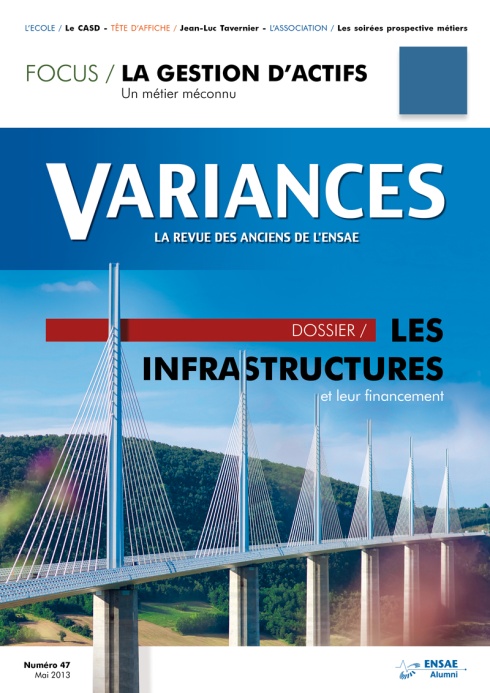 III - Nos moyens d’action
Têtes d’affiche / portraits
Focus/dossiers
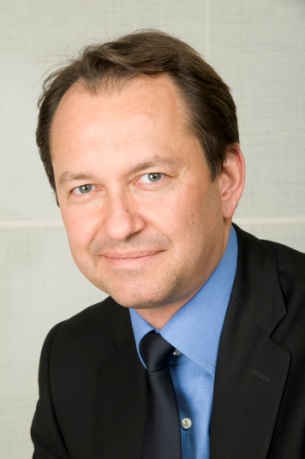 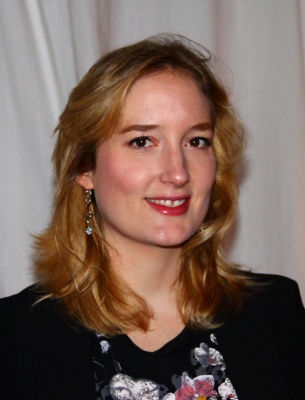 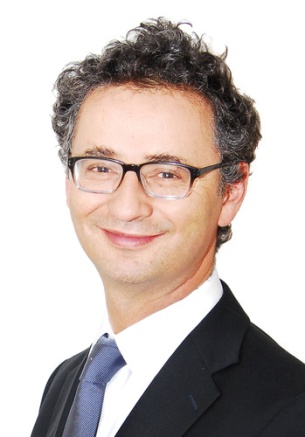 La politique du logement

Les ENSAE en politique

La Data Science

L’avenir de l’Union Européenne

La gestion d’actifs

Le financement des infrastructures
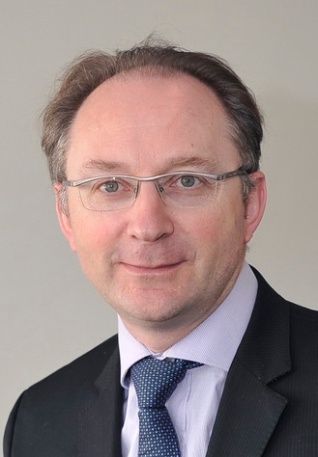 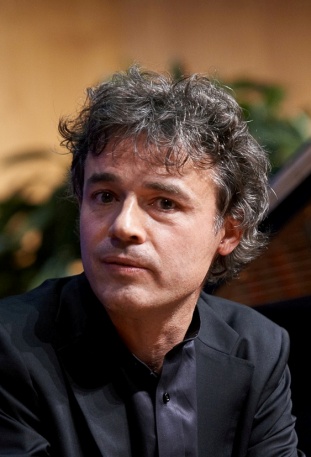 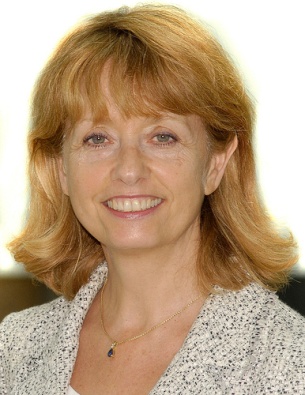 III - Nos moyens d’action
Commission Internationale
+
ParisTech Alumni International
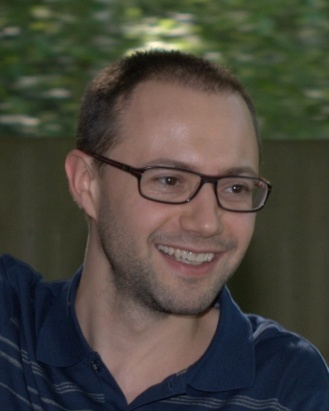 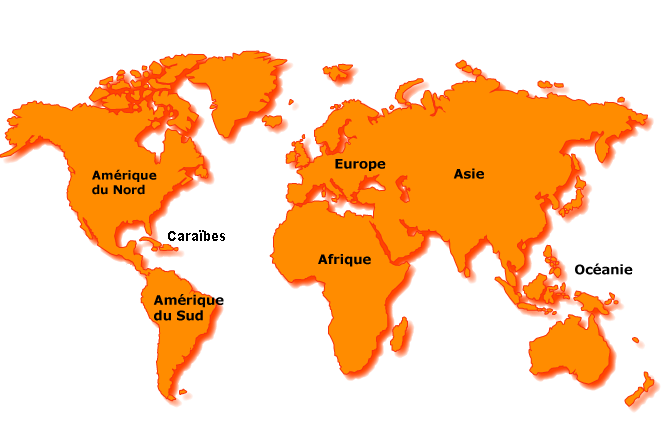 265 membres
48 membres
120 membres
61 membres
New York
Londres 
Francfort Tunis 
Dubaï Shanghai
Hong Kong
…
ENSAE Alumni s'adresse directement aux
 20% des Alumni qui vivent hors de France
[Speaker Notes: Les groupes sont des communautés d'intérêts professionnels, géographiques ou correspondant à des loisirs. 

Toutes les initiatives  sont les  bienvenus et peuvent être relayées sur le site ensae.org. 

L’inscription à ces groupes se fait directement dans l'espace privé.

Groupes géographiques en activité : 

E-Maroc,
 E-Tunisie,
 E-New York,
 E-London, 
E-Brasil, 
E-Allemagne,
 E-Dubai, 
E-Luxembourg, 
E-India, 
E-China.]
III - Nos moyens d’action
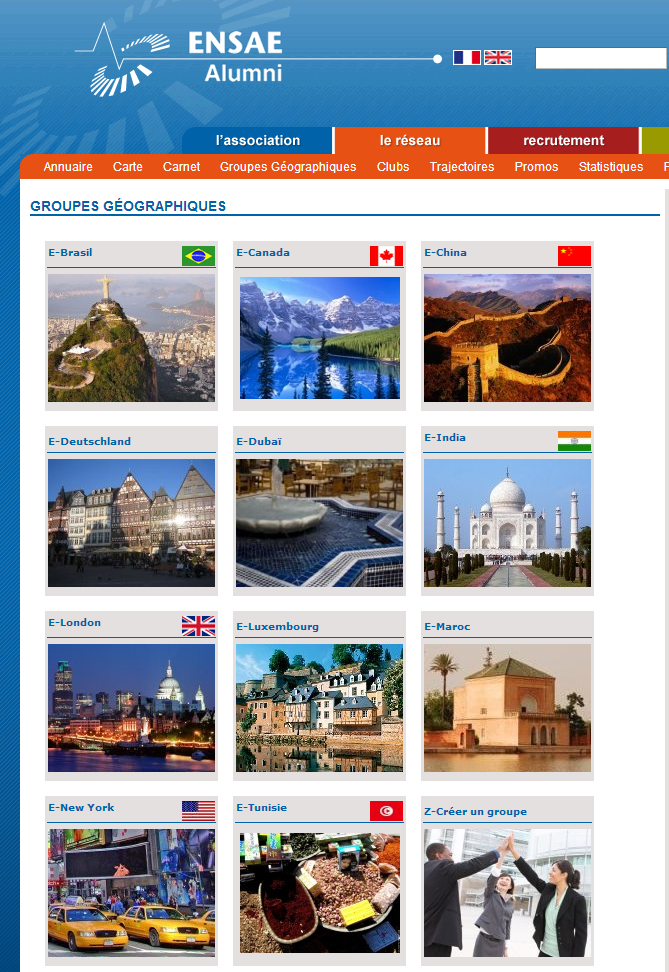 Groupes géographiques
S'inscrire aux groupes internationaux dans l'espace prive ensae.org permet d’être informe des activités de chaque section
[Speaker Notes: Les groupes sont des communautés d'intérêts professionnels, géographiques ou correspondant à des loisirs. 

Toutes les initiatives  sont les  bienvenus et peuvent être relayées sur le site ensae.org. 

L’inscription à ces groupes se fait directement dans l'espace privé.

Groupes géographiques en activité : 

E-Maroc,
 E-Tunisie,
 E-New York,
 E-London, 
E-Brasil, 
E-Allemagne,
 E-Dubai, 
E-Luxembourg, 
E-India, 
E-China.]
III - Nos moyens d’action
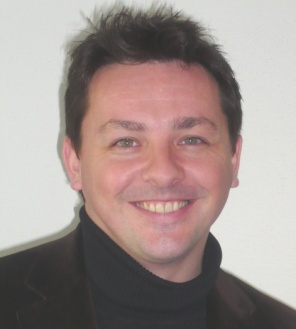 IV – La participation 
d’ENSAE Alumni aux réseaux
IV - Les réseaux
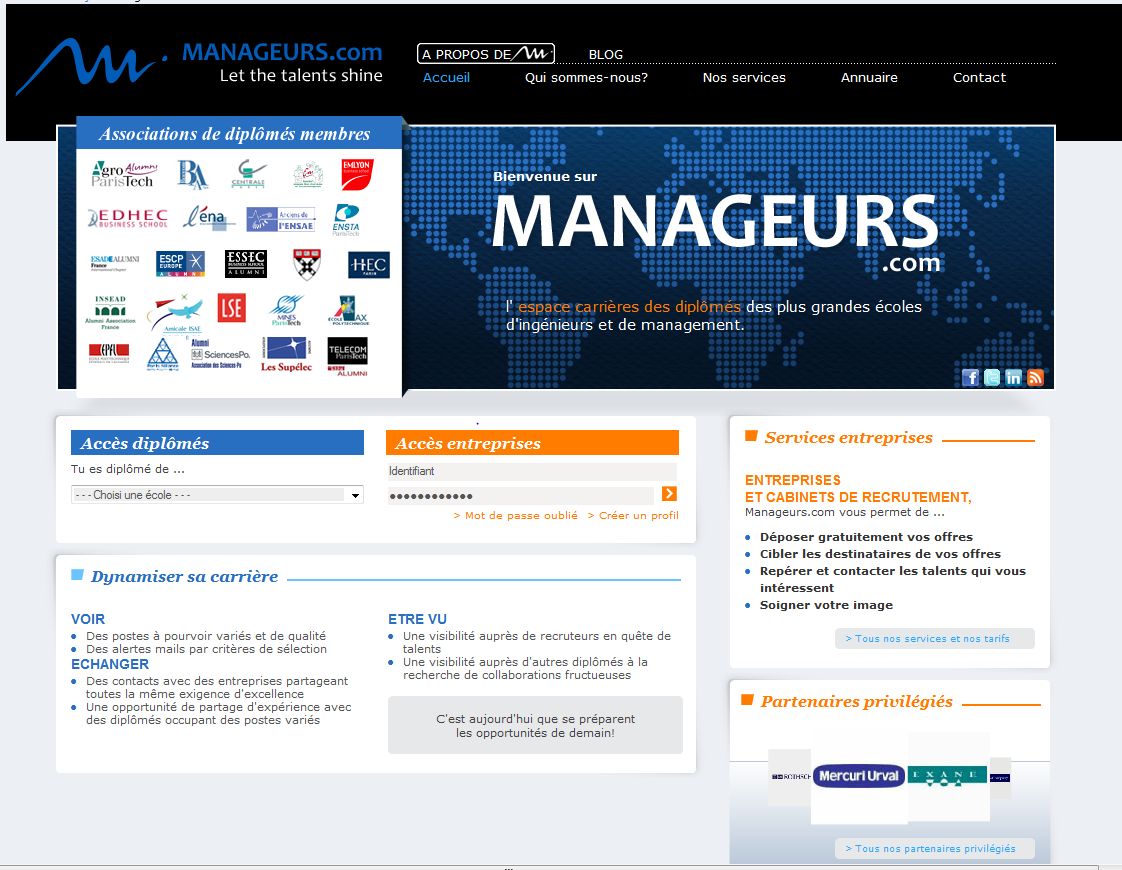 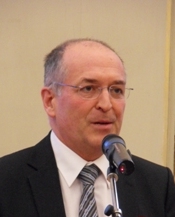 [Speaker Notes: 2 nouvelles association d’alumni viennent de rejoindre manageurs.com : Edhec et EM Lyon. 
10 offres présentes aujourd’hui

Liste complète :  24 écoles

Agro ParisTech 
Bocconi (Università Commerciale Luigi Bocconi) 
Centrale Paris 
Ecole des Ponts ParisTech 
Ecole Polytechnique (X) 
Ecole Polytechnique Fédérale de Lausanne (EPFL) 
Edhec Business School 
EM Lyon
ENA 
ENS 
ENSAE ParisTech 
ENSTA ParisTech 
ESADE (Club France) 
ESCP Europe 
ESSEC 
Harvard Business School (Club France) 
HEC 
INSEAD 
ISAE (Institut Supérieur de l'Aéronautique et de l'Espace) 
LES (club France de la London School of Economics) 
Mines ParisTech 
SciencesPo 
Supélec 
Telecom ParisTech]
IV - Les réseaux
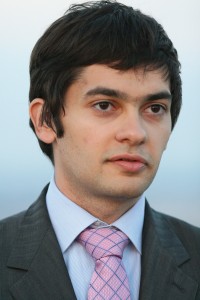 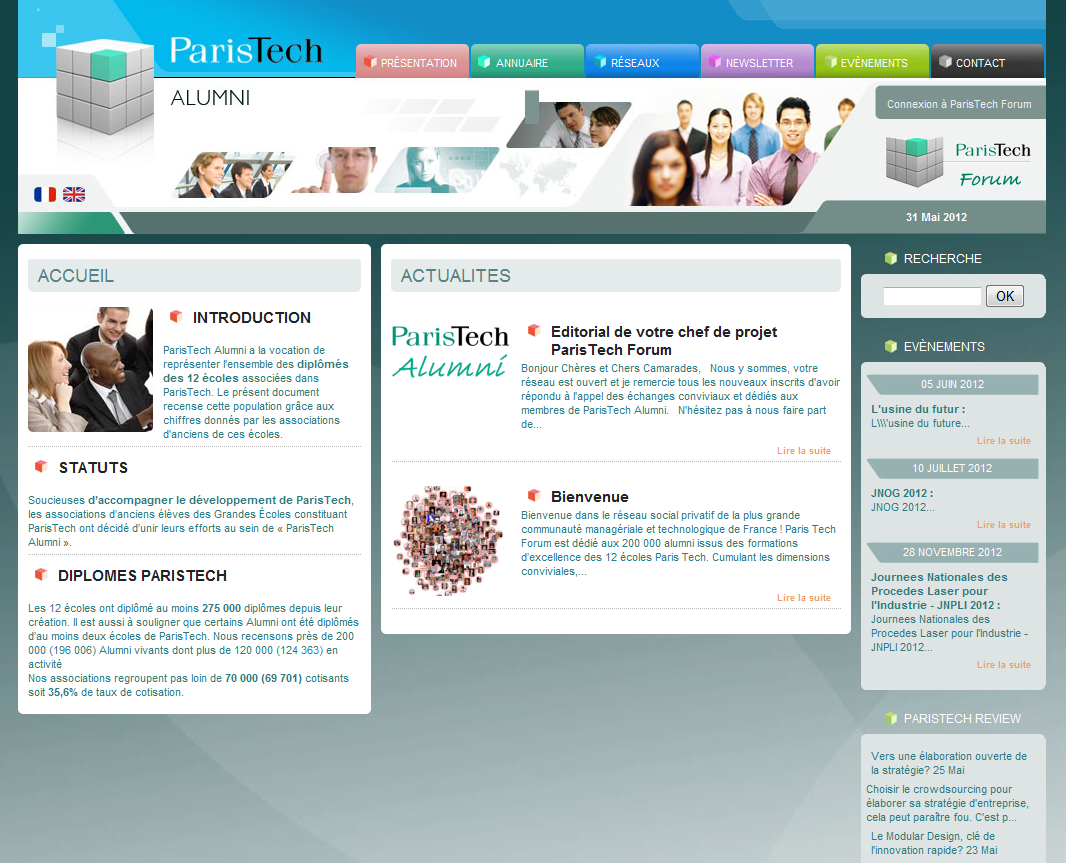 [Speaker Notes: Naissance de ParisTech Forum : réseau social et  professionnel dédié aux alumni de Paris Tech – 200 000 membres potentiels- 

Le réseau ParisTech Forum vise à  permettre : l’ élargissement de réseau personnel, des contacts privilégiés en vue d’une mobilité ou d’un recrutement, la recherche d’experts ou de partenaires pour créer ou développer projets et activités, etc...

AgroParisTech 

Arts et Métiers ParisTech 

Chimie ParisTech 

École des Ponts ParisTech 
École Polytechnique 

ENSAE ParisTech 

ENSTA ParisTech 

ESPCI ParisTech 

HEC Paris 

Institut d'Optique Graduate School 

MINES ParisTech 

Télécom ParisTech]
IV - Les réseaux
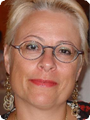 [Speaker Notes: Parmi les événements organisés : 

- Réussir sa vie professionnelle, sa vie privée et sa parentalité :
Un défi pour chacun(e) d'entre nous
cycle de quatre ateliers de travail animés par Armelle Cadiou, formatrice et coach sur les thématiques du management et du développement personnel

 Speed networking X Mines Ponts Ensae Ensta au féminin

 « Femmes ingénieurs administrateurs » avec Daniel Lebègue, Président de l'IFA
 et Caroline Catoire (X75),  Administrateur du Crédit agricole  et Directrice financière de SAUR

Les Trente Glorieuses sont devant nous, avec Karine Berger, économiste, X ENSAE, et Valérie Rabault, financière, Ponts,

- "Les femmes dans le métier de la finance«  avec Marie Doucet, Directrice des Affaires Comptables du Groupe Société Générale, Secrétaire générale de Féminin by Société Générale et Sophie Vernay, Déléguée générale de Financi'Elles, Déléguée en charge du Baromètre Sectoriel, du « Think Tank » et de l'Observatoire

- Energies et développement durable : les pistes, rencontre avec Anne Lauvergeon

- "Chasseurs de tête, réseaux... Talents féminins, rendez-vous visibles !«  avec Solenn Thomas, consultante en recrutement chez Alexander Hughes

"Et si on (ré)inventait l'entreprise ?... Vers une performance durable«  avec Paule Boffa-Comby, coach

PETIT DEJEUNER avec David JONES, Directeur Général de Havas, Directeur Général d'Euro RSCG Worldwide]
IV - Les réseaux
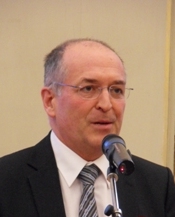 [Speaker Notes: L’Association des Anciens de l’ENSAE lance le Club des Administrateurs de l’INSEE. L’activité de ce club est coordonnée par Pierre Joly (1978), administrateur et Vice-Président des Anciens de l’ENSAE.

Ce club a pour objectifs d'animer le réseau des administrateurs de l'INSEE, qu'ils exercent dans la statistique publique, l'administration, la recherche, les institutions internationales ou le secteur privé, en :
         -  favorisant les échanges pour mieux connaître les différents métiers des administrateurs et leurs spécificités,
         -  en s’interrogeant sur l’évolution du Corps des administrateurs de l’INSEE,
         -  en confrontant les expériences de chacun,
         -  en développant les interactions avec le reste de la communauté des anciens de l'ENSAE.

L’activité de ce club s’exercera principalement par le biais de conférences, de groupes de réflexion et tout autres formes de rencontres directes entre ses membres. Comme toutes les activités de l'association, ce club développera des actions de networking pour créer du lien et animer la communauté des administrateurs de l'Insee.]
IV - Les réseaux
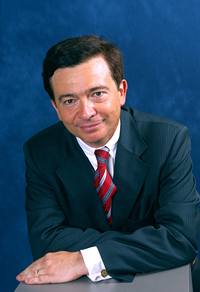 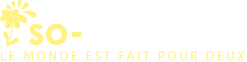 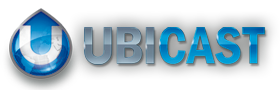 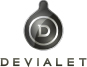 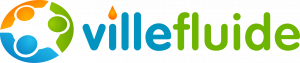 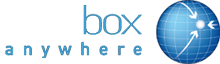 V – Les objectifs
V - Nos objectifs 2013 -2014
[Speaker Notes: Pour le lien association/étudiants : rapprochement très significatifs entre les étudiants et ENSAE Alumni en 2011 : les étudiants nous aident dans l’organisation d’événements, ils relaient nos messages et communications. Il utilisent le site ensae.org pour organiser leurs événements (gestion des paiements en ligne notamment + communications)]
VI – Vote des résolutions
VI - Vote des résolutions
VI - Vote des résolutions
VI - Vote des résolutions
VII – Présentation des candidats
VII – Les candidats
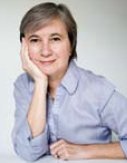 C. Grandcoing
VII – Les candidats
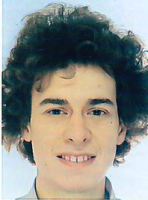 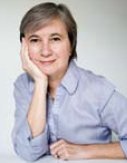 C. Grandcoing
G. Billiotte
VII – Les candidats
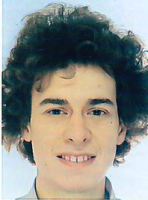 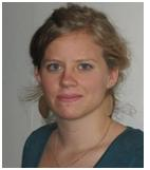 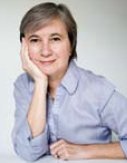 C. Grandcoing
G. Billiotte
J. Cuvilliez
VII – Les candidats
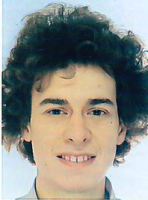 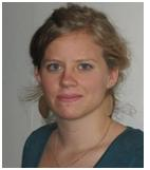 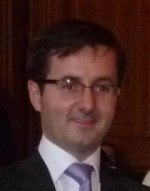 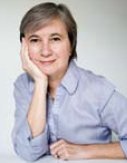 C. Grandcoing
G. Billiotte
J. Cuvilliez
P.M. Debreuille
VII – Les candidats
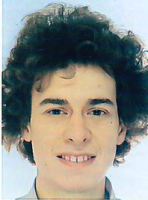 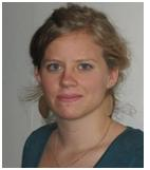 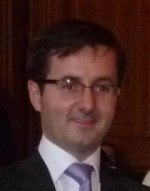 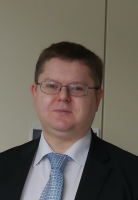 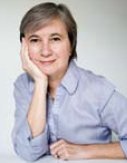 C. Grandcoing
G. Billiotte
J. Cuvilliez
P.M. Debreuille
H. Hanne
VII – Les candidats
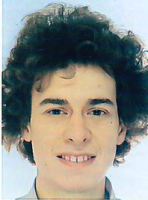 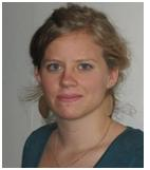 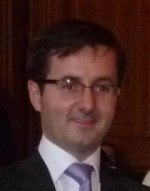 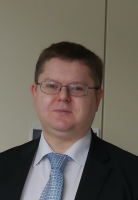 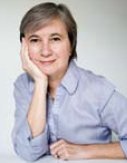 C. Grandcoing
G. Billiotte
J. Cuvilliez
P.M. Debreuille
H. Hanne
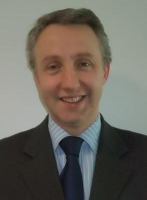 E. Hapette
VII – Les candidats
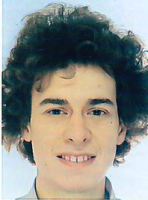 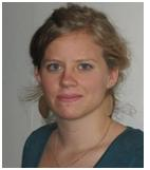 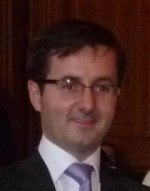 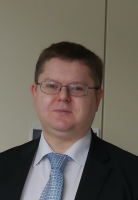 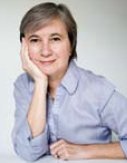 C. Grandcoing
G. Billiotte
J. Cuvilliez
P.M. Debreuille
H. Hanne
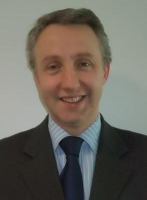 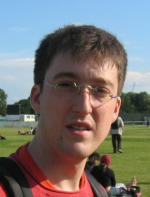 E. Hapette
E. Marot
VII – Les candidats
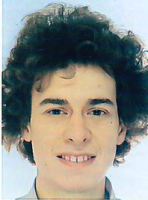 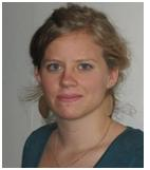 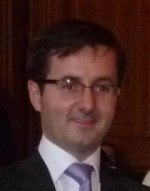 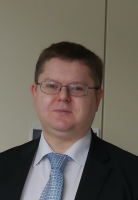 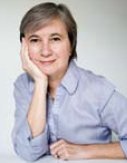 C. Grandcoing
G. Billiotte
J. Cuvilliez
P.M. Debreuille
H. Hanne
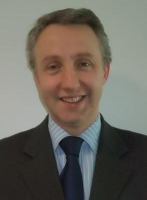 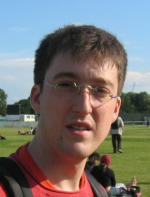 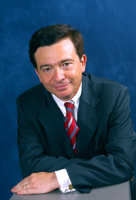 E. Hapette
E. Marot
D. Negiar
VII – Les candidats
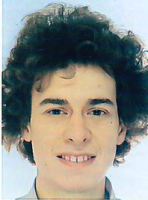 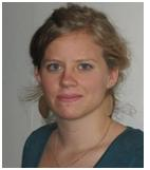 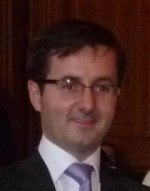 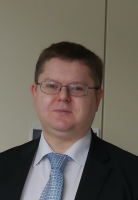 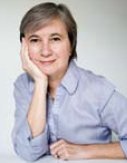 C. Grandcoing
G. Billiotte
J. Cuvilliez
P.M. Debreuille
H. Hanne
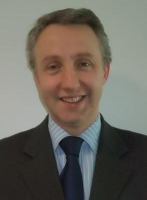 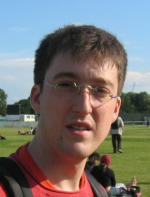 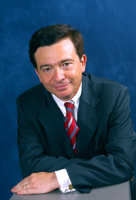 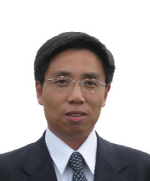 E. Hapette
E. Marot
D. Negiar
J. Ni
VII – Les candidats
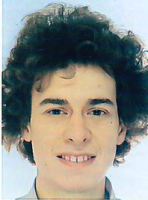 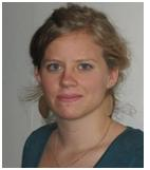 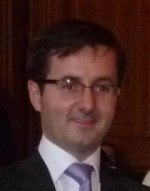 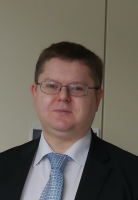 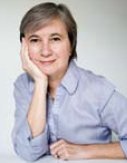 C. Grandcoing
G. Billiotte
J. Cuvilliez
P.M. Debreuille
H. Hanne
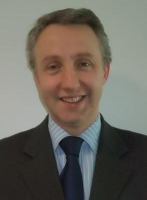 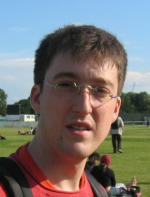 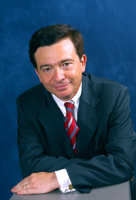 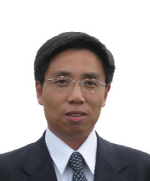 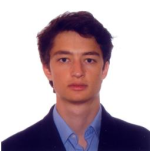 E. Hapette
E. Marot
D. Negiar
J. Ni
A. Renaud
VII – Les candidats
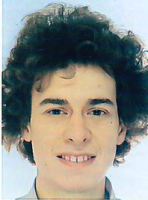 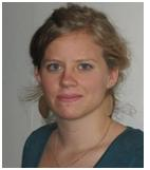 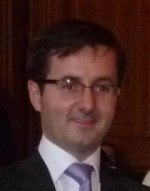 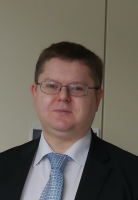 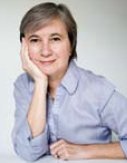 C. Grandcoing
G. Billiotte
J. Cuvilliez
P.M. Debreuille
H. Hanne
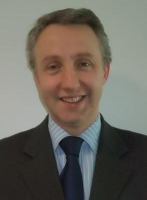 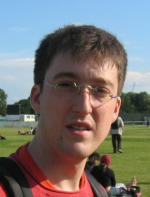 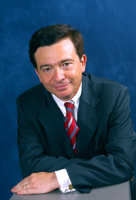 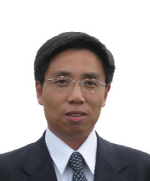 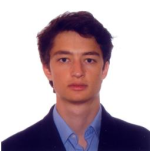 E. Hapette
E. Marot
D. Negiar
J. Ni
A. Renaud
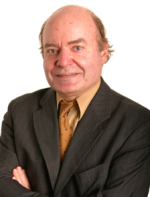 P. Tassi
VII – Les candidats
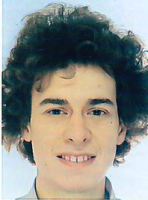 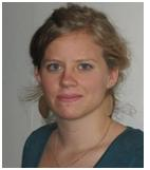 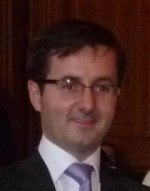 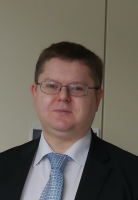 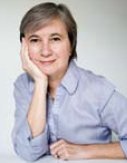 C. Grandcoing
G. Billiotte
J. Cuvilliez
P.M. Debreuille
H. Hanne
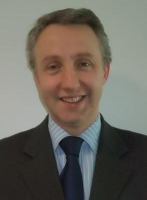 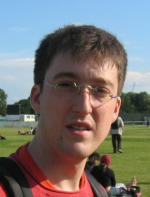 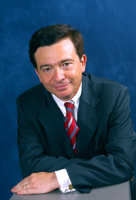 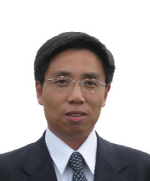 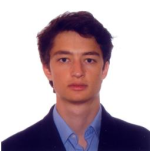 E. Hapette
E. Marot
D. Negiar
J. Ni
A. Renaud
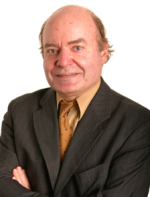 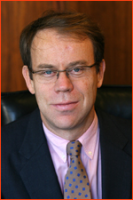 P. Tassi
E. Tazé-Bernard